Špecializovaná trieda pre deti s NKS  a školská zrelosť
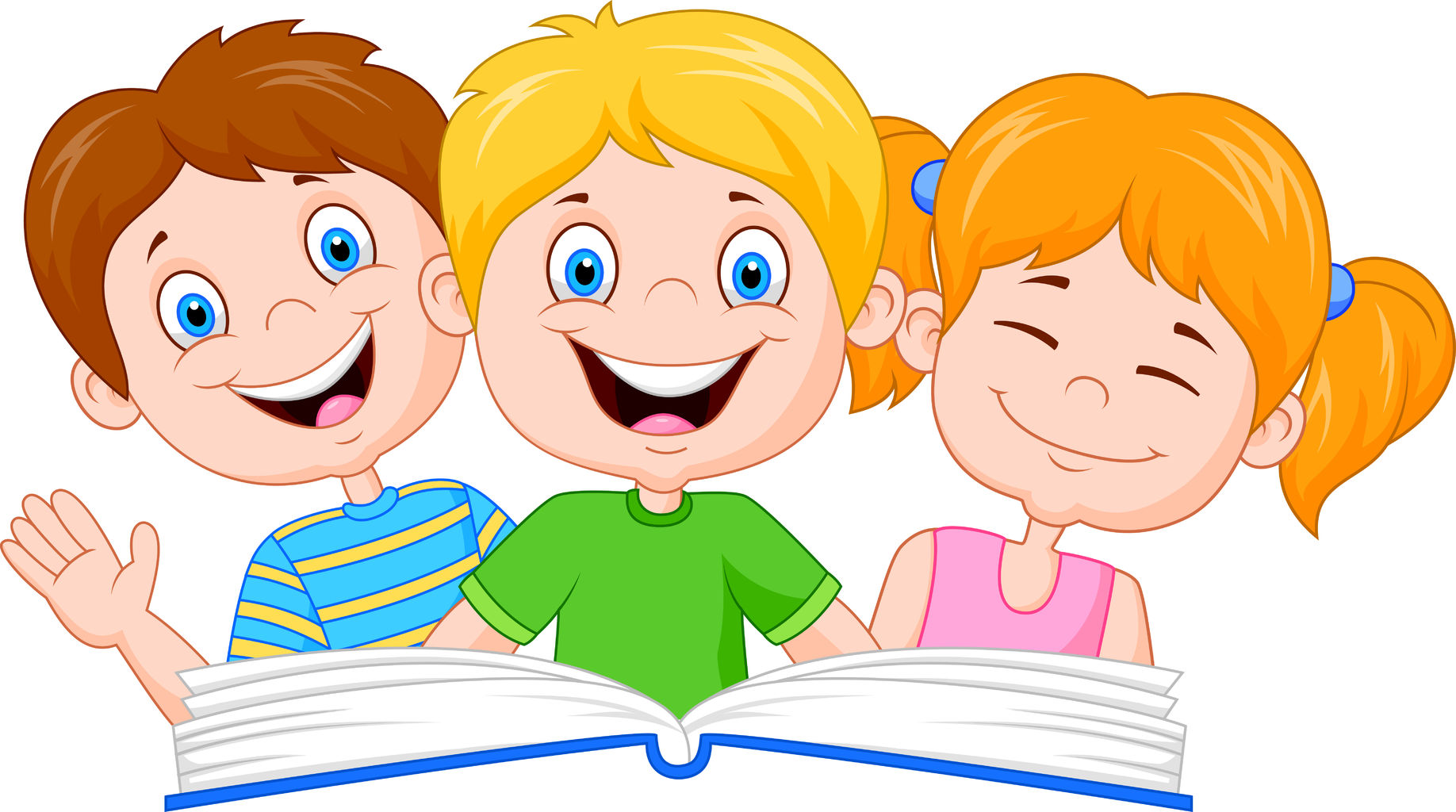 Základná škola sv. Augustína
„Čo je radostné a šťastné detstvo? Detstvo nie je iba 
časový úsek, keď sa dieťa chce hrať, skákať, behať, 
kotúľať a je ešte bezstarostné. Naozajstné detstvo,
to je proces dospievania, to je ľudský život, ktorý 
prechádza z jednej kvalitatívnej úrovne na druhú,
vyššiu. Dieťa o tom nepremýšľa, ak jeho rozvíjajúce 
sa sily sa takto pointujú. Ale dieťa samo nie je schopné
zavŕšiť proces dospievania. Na pomoc mu musia prísť 
ľudia, ktorí sa oň postarajú, odovzdajú mu skúsenosti 
a vedomosti... .“
                            
                             Šalva Alexandrovič Amonašvili
Predslov
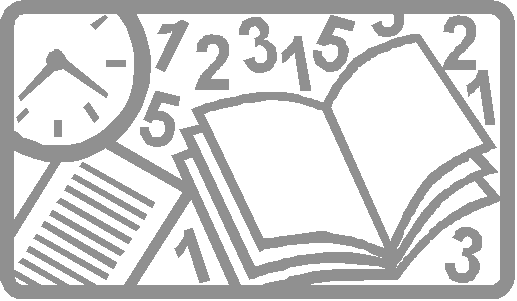 Cieľ špecializovanej triedy
Cieľom špecializovanej triedy je uľahčiť deťom:

 prechod z materskej škôlky do základnej školy,

adaptáciu v 1.ročníku, 

zvládnutie základných návykov a činností v škole
Vyučovací proces v prípravnom ročníku
Vyučovací proces  v našej triede je prispôsobený plynulému prechodu od hravých činností k pravidelným školským povinnostiam. Žiaci pracujú s učebnicami, s pracovnými listami na rozvoj zrakového a sluchového vnímania, na rozvoj pozornosti, sústredenia, orientácie, grafomotoriky a reči. V tom im pomáha logopedická starostlivosť v predmete ILI (individuálna logopedická starostlivosť) pod vedením špeciálneho pedagóga – logopéda.
Tréning fonematického uvedomovania
V našej triede sa žiaci pripravujú na vstup do prvého ročníka pomocou Eľkoninovho šlabikára a metódy fonematického uvedomovania hlások . Ide o program, ktorý odborne vedie pani učiteľka a pani logopedička. Žiaci dostanú svoje prvé šlabikáre do ktorých kreslia a vyfarbujú. Pracujú  pri tabuli, s farebnými žetónmi, s písmenami. Pri práci im pomáhajú bábky a rozprávkové bytosti ako napríklad: Majster Slabika, Kráľovna Grafia, Bacil Omyl, Dano a Ďuro - kamaráti tvrdých a mäkkých spoluhlások.
Školská  zrelosť dieťaťa
Pre školskú zrelosť je dôležité, aby deti vstupujúce do školy boli  duševne, telesne, spoločensky a rozumovo na tento vstup  pripravené.

Kritéria a znaky školskej zrelosti:
telesný vývoj a zdravotný stav
úroveň vyspelosti poznávacích funkcií
pracovné predpoklady a návyky
úroveň zrelosti osobnosti
Telesný vývoj a zdravotný stav
Úroveň vyspelosti poznávacích funkcií
Pracovné predpoklady a návyky
Úroveň zrelosti osobnosti
Znalosti  detí pred vstupom do 1. ročníka
vedieť sa predstaviť (meno a priezvisko, adresa),
vedieť správne vyslovovať hlásky, určiť prvú hlásku v slove
poznať naspamäť piesne  alebo básne,
poznať základné farby
nakresliť pevnými líniami /neroztrasene/ postavu so všetkými základnými znakmi,
poznať číselný rad do 10 /spočítať predmety/,
poznať základné geometrické tvary,
ovládať orientáciu v priestore /vpredu..., hore.., vpravo../,
 rozoznať pravú a ľavú ruku
Ďakujeme za pozornosť
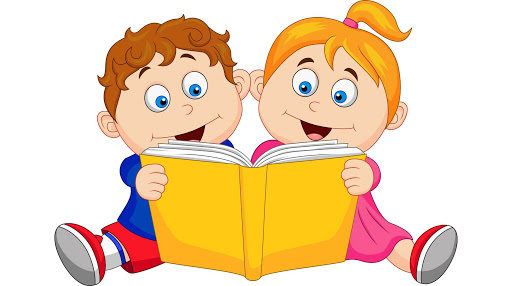 “Keď chcete dieťa naučiť myslieť, začnite s nimi od mala zaobchádzať so všetkou vážnosťou, dajte im zodpovednosti, otvorene s nimi hovorte, poskytnite súkromie a miesto pre nich samých, 
a priveďte ich k čítaniu a premýšľaniu významných myšlienok čo najskôr.”

– Bertrand Russell